The Best-Laid Plans… 
Go in Tk20!
Jane Hawthorne 
University Data Manager, Resident “Tk20 Queen”
Jordan Farris, 
Assessment Specialist, Boots on the Ground
Who is A. T. Still University?
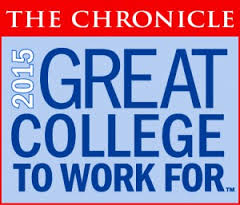 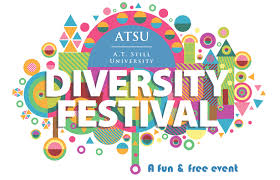 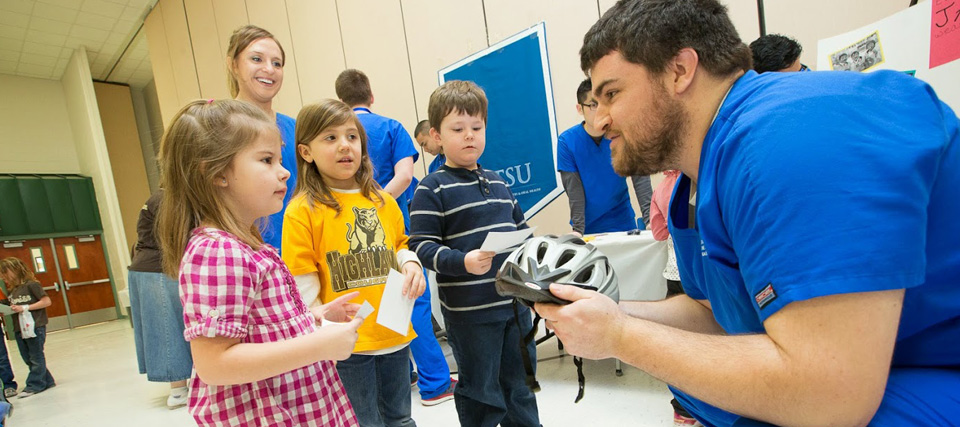 ATSU Profile
Two medical schools (DO)

Two dental schools (DMD)

School of healthcare providers (AT, AUD, OT, PT, PA)

College of healthcare professionals with administrative or management responsibilities (e.g., Public Health, Health Administration, Health Education)
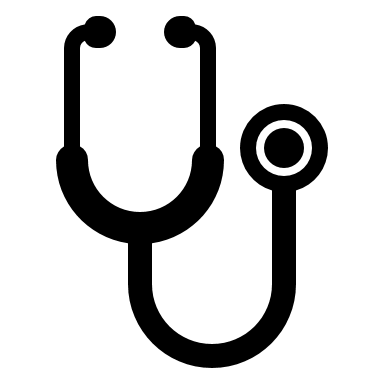 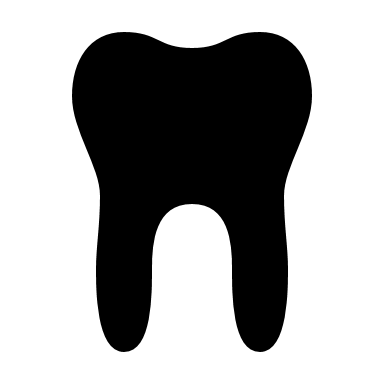 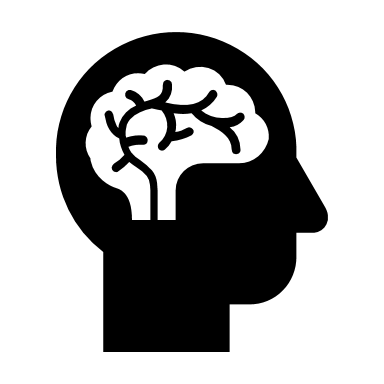 Whole Person Healthcare
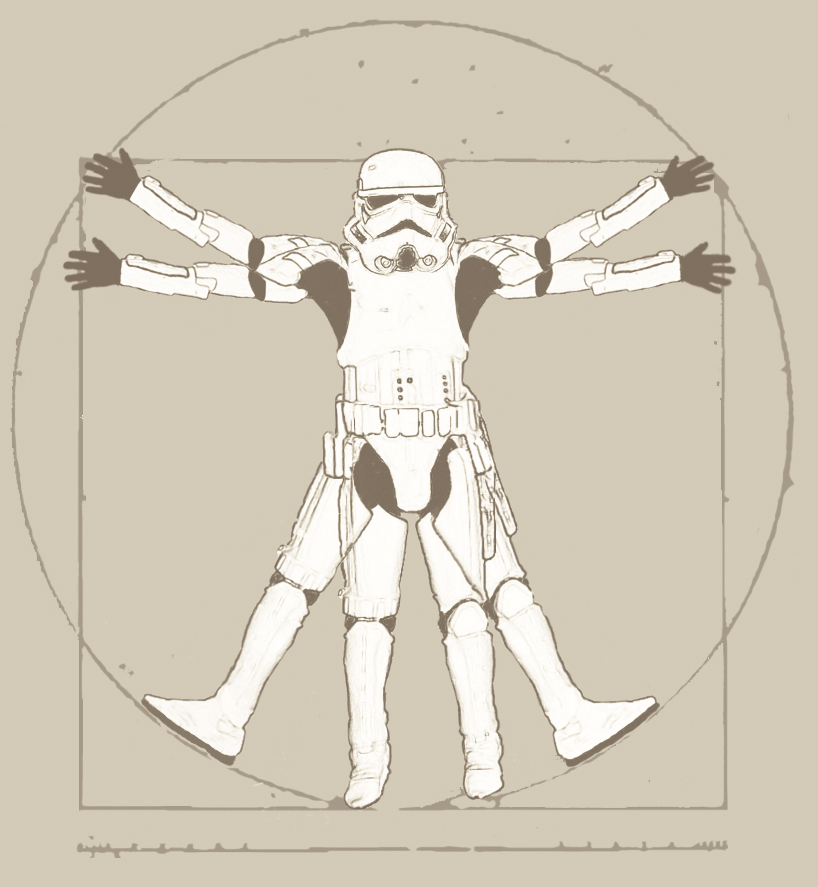 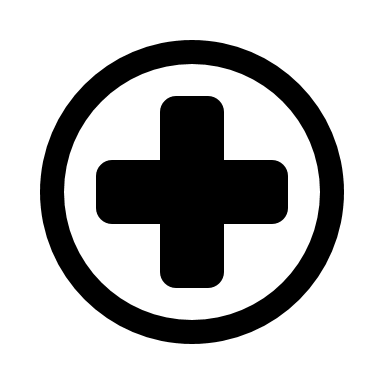 Who Are You?
Assessment gurus, data geeks, code writers, Excel junkies, accreditation masters?
A.K.A. faculty, staff, administration?
Why Institutional Outcomes?
Quality Initiative Project
HLC Academy
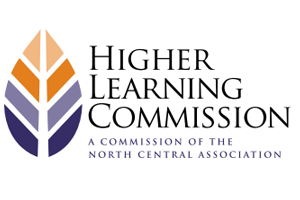 HLC Academy & QI Team
3-Year Plan: Develop Ongoing Commitment to Assessing & Improving Student Learning
In Spring 2014, ATSU and the QI Team identified four objectives that supported overarching institutional student learning objectives.
HLC Academy & QI Team
4 Objectives that Support Overarching Institutional Student Learning Objectives
Define and refine transferable skills
Map transferable skills to curriculum & co-curriculum
Measure performance to assess transferable skills
Determine impact of transferable skills on alumni
In the Beginning…
We knew that ATSU student learning occurs in
 classroom, lab, and clinical experiences.
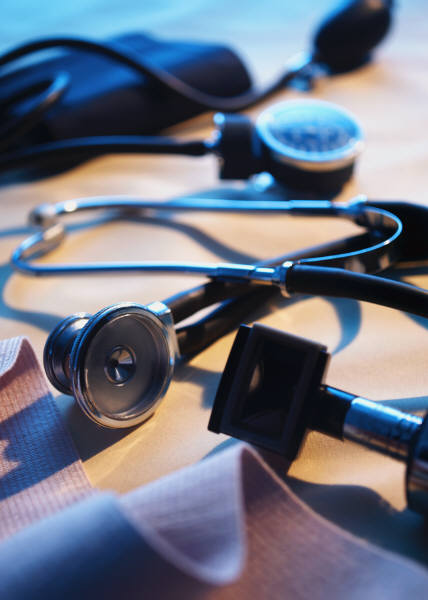 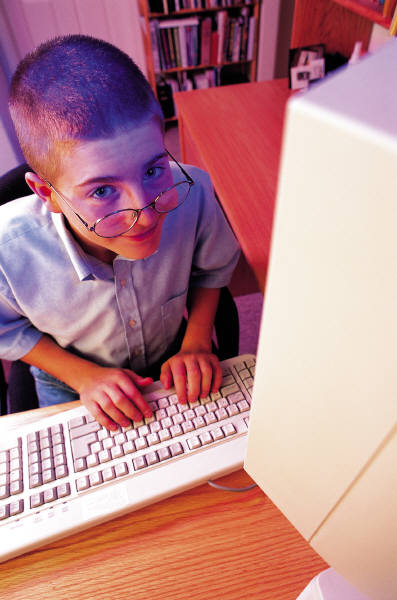 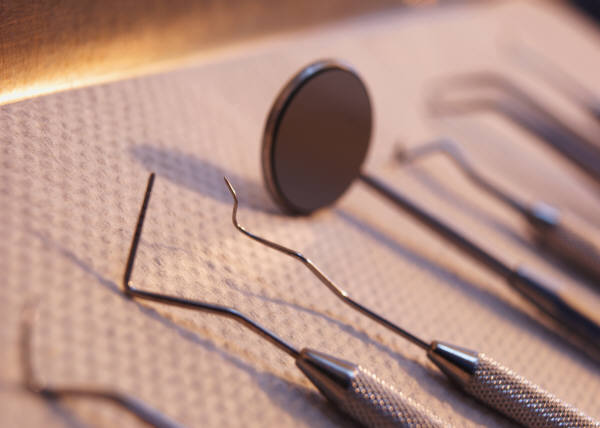 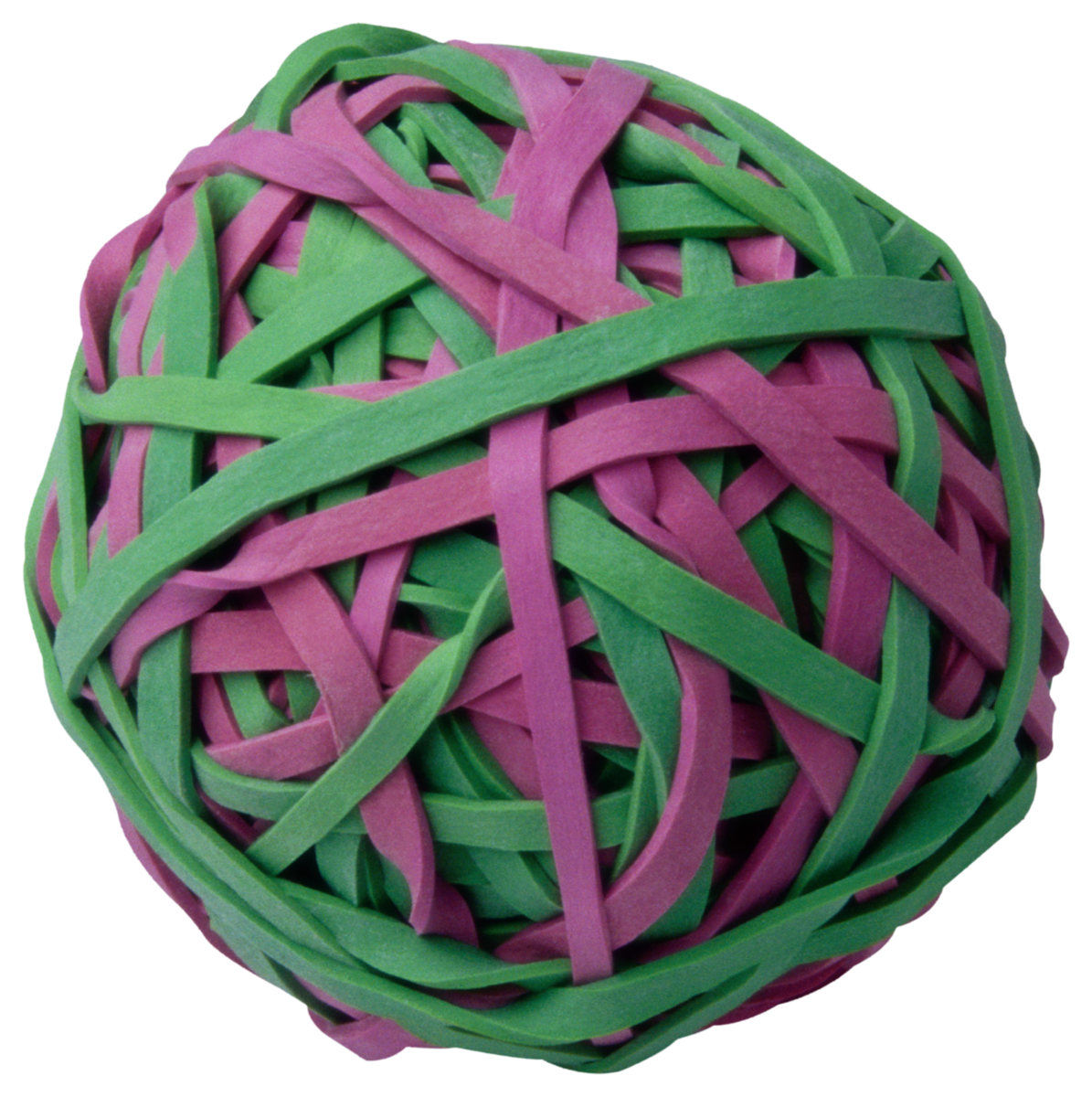 As We Investigated…
Found the documentation was 
simpler but more complex
than anticipated… 

SURPRISE!
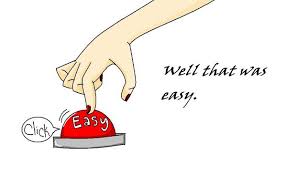 Simple, Because…
Most programs had (similar) outcomes
All courses were in Tk20
Tk20’s Planning feature provided a methodology and repository in which to document and map the information
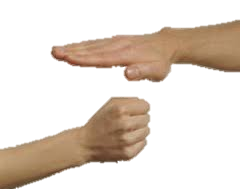 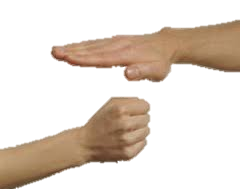 Complex, Because…
Professional disciplines have their own [perfect] language
The various ‘levels’ of outcomes
The number of outcomes in each course
Variety of issues for programs not accredited by discipline-specific agencies
Co-curricular activities hardly documented
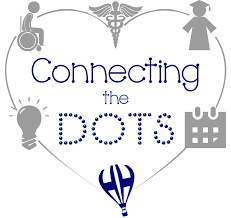 Tk20 Actualized ATSU’s Map…
Work is in Legacy Planning
Documented programs that already knew/had developed
From self-studies/annual reviews
Entered data for programs
Began with program outcomes -> course outcomes
University-level staff mapped institutional outcomes
Let’s Go Live
Mapping Screen
Tk20 report
Results…
Reports
Refined institutional outcomes
University administration recognized diversity of verbiage for course and program outcomes
Student Affairs recognized need/validity of stated outcomes for co-curricular activities
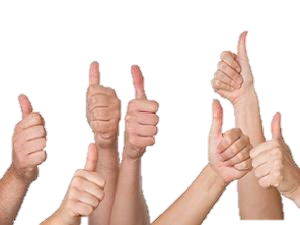 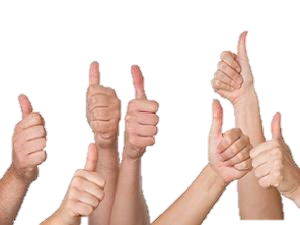 Where Are We Now?
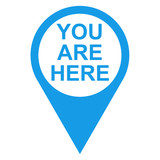 Institutional outcomes: Core Professional Attributes, version 6.0
Program and course outcomes identified
Institutional outcomes mapped to program outcomes
Course outcomes mapped to program outcomes & discipline standards
Gap analysis underway
What’s Next?
Exit surveys given at graduation
While some programs do collect alumni surveys, any grads prior to 2016 unaware of institutional outcomes (CPAs)
Alumni surveys contain targeted CPA questions in 2017
Ongoing modification and gap analysis
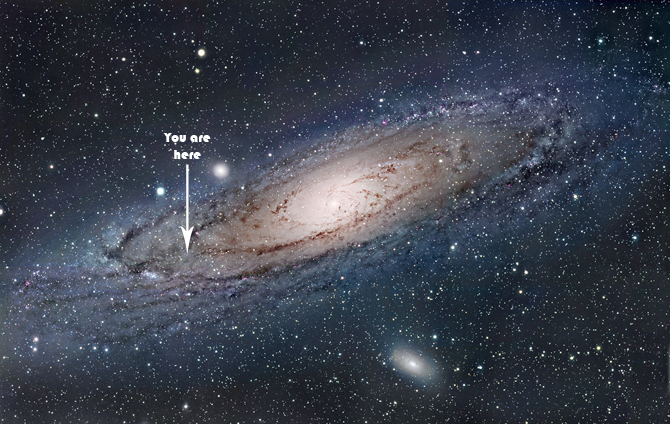